Pitch deck
Cover page – Add the idea/ name of the product/service and thematic area
[Lorem Ipsum…At Contoso, we empower farming communities to foster collaborative thinking to further drive workplace innovation. By closing the loop and leveraging ethical farming methods, we help businesses grow organically and nurture a consumer first mindset.]
About us
Quick Intro – who we are, what we are doing and why ?
20XX
Pitch deck
2
Market gap
Customers
Lorem Ipsum…Organic agriculture continues to be consumer driven, but we're seeing a lapse of availability in the market for organic products
Lorem Ipsum… 6.6% increase of retail sales of organic food proves that there's consumer interest for more organic produce
problem
Costs
Usability
What is the problem we want to solve. Quantification and impact of the problem
Lorem Ipsum… Loss of sales by not offering organic produce selection
Lorem Ipsum… Retail organic food sales were up by $112 billion in 2019
Financials
Lorem Ipsum… Customers want something that's healthy and available to pick up at their local supermarket or area
20XX
Pitch deck
3
solution
What is our solution about ? How it solves the problem and in what ways
Close the gap
Target audience
Our product makes organic farming easier, and no other product on the market offers the same benefits or yield.
Gen Z (18-25 years old)
Cost savings
Easy to use
Reduce expenses for replacement products
A simple product that gives customers the information they need in order to produce an abundance of rich produce
20XX
Pitch deck
4
Product overview
Description of the main characteristics and features of our solution (the process)
Unique
First to market
Tested
Authentic
Only product specifically dedicated to the agricultural market
First beautifully designed product that's both stylish and functional
Conducted testing with young farmers in the area
Designed with the help and input of agricultural experts in the field
20XX
Pitch deck
5
Product Benefits
Why our solution is the best (brief explanation)
Cool and stylish product​
Areas for community connections ​
Online store and market swap
20XX
Pitch deck
6
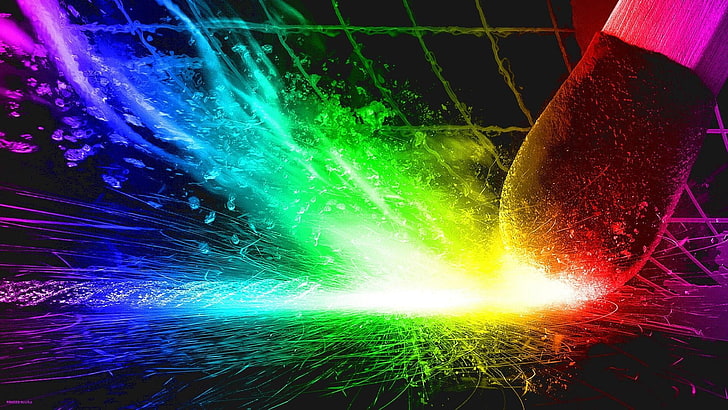 Market overview
Opportunity to build​
Fully inclusive market
Total addressable market​
$3B​
What is the market size of this problem and what is the commercial opportunity in numbers.
Freedom to invent​
Selectively inclusive market​
Serviceable available market​
$2B
Few competitors​
Specifically targeted market​
Serviceable obtainable market​
$1B
20XX
Pitch deck
7
Business model
research
We based our research on market trends and social media​
How are we going to market our product/service ? Revenue, who buys ? At which price ? etc
abstract
We believe people need more products specifically dedicated to this niche market​
design
Minimalist and easy to use ​
20XX
Pitch deck
8
convenient
Competitive layout
contoso
A
Expensive​
affordable
Comparison of our solution with relevant competitors
B
D
C
E
Inconvenient​
20XX
Pitch deck
9
Meet the team
Assign Roles to the team, delegate duties and responsibilities from your area of expertise
Takuma Hayashi​​
Mirjam Nilsson​​
Flora Berggren​​
Rajesh Santoshi​​
President
Chief Executive Officer​
Chief Operations Officer​
VP Marketing​
20XX
Pitch deck
10
Thank you
Closing message with an image and/or quote that represents our solution and philosophy
@contoso.com​

www.contoso.com​
20XX
Pitch deck
11